Proton Improvement Plan Overview
Bob Webber
July 13, 2011
Proton Source Improvement Plan Overview
Objectives
Increase the beam repetition rate from ~7 Hz to 15 Hz
Eliminate major reliability vulnerabilities and maintain reliability at present levels (>85%) at the full repetition rate
Eliminate major obsolescence issues
Increase the proton source throughput, with a goal of reaching > 2E17 pph
Ensure a useful operating life of the proton source through at least 2025
The timeframe will depend on the funding profile. The desired proton throughput goals are:
1.8E17 protons/hour (at 12 Hz) by May 1, 2013
>2.2E17 protons/hour (at 15 Hz) by January 1, 2016
PX Front-End Meeting 12/1/10 – Bob Webber
Page 2
8 GeV Proton Expectations
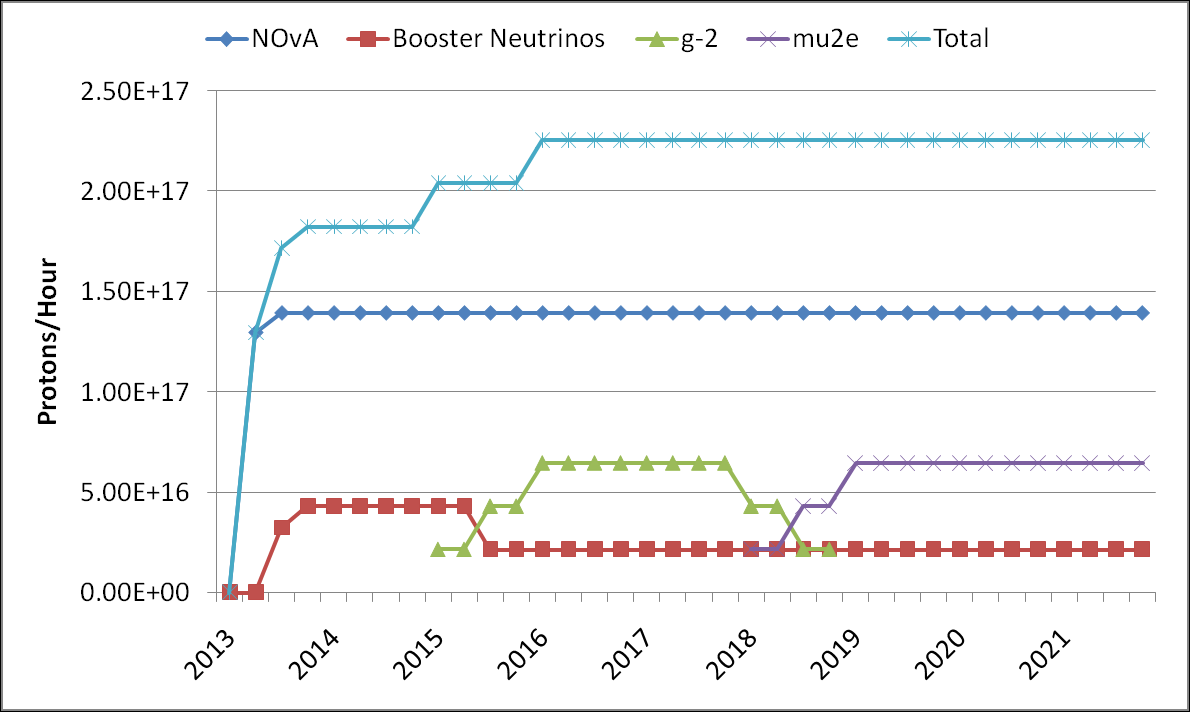 Beam Rep Rate Expectations
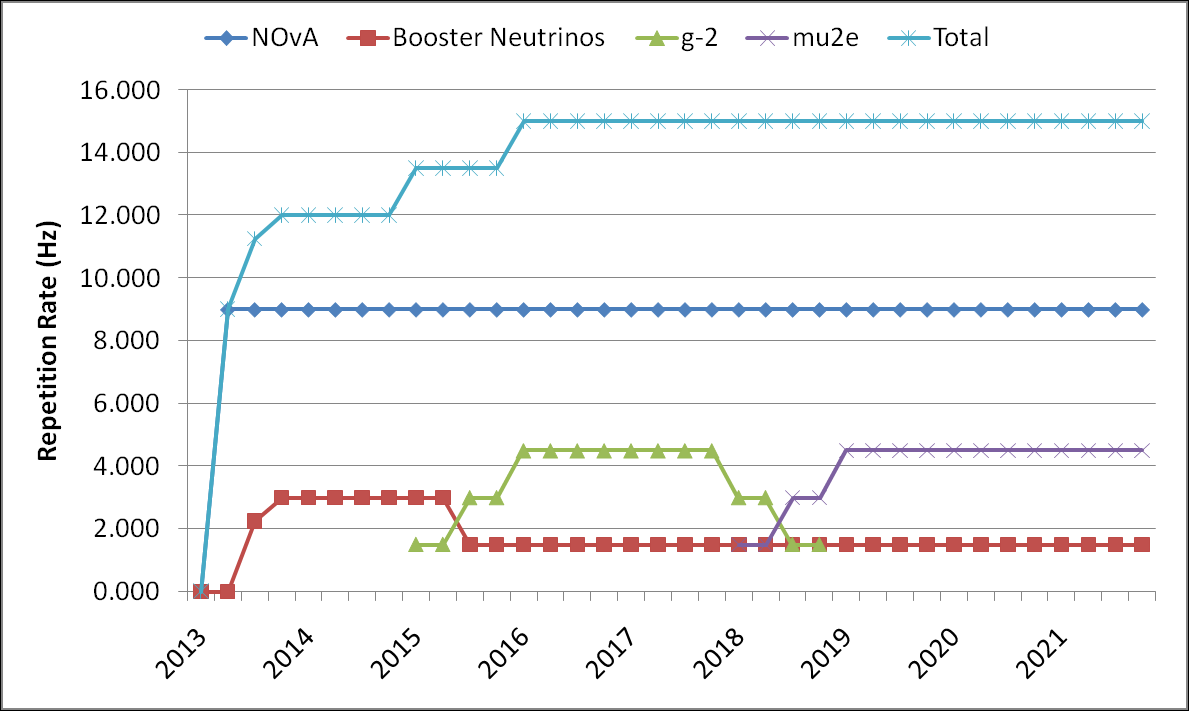 DOE Document Task Table
M&S Funding Guidance
FY11 --- $0 to 1.4M
FY12 --- $6.2M
FY13 --- $6.4M
FY14 --- $13.3M
FY15 --- $12.3M
FY16 --- $6.4M
TOTAL M&S --- $44.6M
Where are we plan-wise?
We do not have a comprehensive, technically coherent plan written for the $44M program
Major elements were defined in Proton Source Task Force Report
We have draft organization chart
Meeting Series is set with tentative, incomplete list of topics
Draft Org Chart – Top Levels
Draft Org Chart – Booster RF
Draft Org Chart – Linac RF
Draft Org Chart – Power, Utilities, and Controls
Draft Org Chart – Beam Physics
Meetings
PIP Management Meetings Mondays at 1:00 in Penthouse
Limited attendance
PIP Technical Topical Meetings Wednesdays 10:30 in Penthouse
The purpose of presentations at the meeting is to inform PIP management and staff of technical details of the topics, status of work, work plans, perceived schedules with both delivery and ‘needed by’ dates, resource needs (both money and people), and issues and concerns. 
RFQ Meetings Wednesdays at 2:30 in Penthouse
This meeting has been ongoing for some time
PIP Special Purpose Meetings Wednesdays at 1:00 in Huddle
Called as necessary
Draft Order of Technical Meeting Topics
Modulators for Booster RF Solid State Upgrade – Renee Padilla 
Solid State Drivers for Booster RF Solid State Upgrade – Tom Kubicki
Power Amplifiers for Booster RF Solid State Upgrade – Steve Kotz
Installation infrastructure and planning for Booster RF Solid State Upgrade – Steve Kotz
Cost Estimate for Building New Booster Tuners – T J Gardner
Ferrite testing for Booster RF Tuners – Ralph Pasquinelli
Plans and Status for 15 Hz Cavity Testing in Test Station – John Reid
The Path to a Second Cavity Test Stand at MI60/F0 – Steve Kotz
Controls Issues for Booster RF Solid State Upgrade and BRF 15 Hz Operations – Mike Kucera
95 LCW System – Dave Hixson
Linac Task Names for FY12 Manpower Assignment
Linac PIP 200 MHz RF Power System
Linac PIP Accelerator Physics and Studies
Linac PIP Beam Instrumentation
Linac PIP Controls
Linac PIP Conventional Power Utilities
Linac PIP Momentum Dump Repair
Linac PIP RFQ Injector
Linac PIP Shielding and Collimation
Linac PIP Vacuum Improvements
Booster Task Names for FY12 Manpower Assignment
Booster PIP 95LCW Improvements
Booster PIP Accelerator Physics and Studies
Booster PIP Aperture and Alignment
Booster PIP Beam Instrumentation
Booster PIP Cogging and Notching
Booster PIP Controls
Booster PIP Conventional Power Utilities
Booster PIP Magnet Spares Maintenance
Booster PIP RF Anode Power Supplies
Booster PIP RF Bias Supplies
Booster PIP RF Cavities and Tuners
Booster PIP RF Solid State Conversion
Booster PIP RF Test Stand
Booster PIP Shielding and Collimation
Booster PIP Vacuum Improvements
What is Happening
RFQ Injector
Booster Solid State Conversion
Spare Booster RF cavity is being assembled
Standard Booster RF cavity to be removed from tunnel this month for instrumented high rep rate tests
Investigations into Booster RF tuner needs
TD Cost Estimate for building new Booster RF tuners
TD simulation of existing Booster RF Cavity
All the normal maintenance operational and maintenance activities
FY11
Possibility remains for $1.4M M&S funding
Need to have requisitions prepared for:
As much of the remaining Booster Solid State procurements as possible
95 LCW  improvement components
Linac house power transformer
These funds, if they become available, must be obligated (i.e. become actual purchase orders) by end of September
PIP FY12 Priorities
Complete RFQ Injector Program
Complete Booster RF Solid State Conversion Program
Sufficient work on Booster RF tuners to permit 12 Hz beam operations by end of 2012 shutdown
Develop a plan for proceeding with 200MHz RF power system replacement
There is much to do
Develop comprehensive resource-loaded $44M plan
Some items (Booster and Linac RF) require much preliminary work to gather fundamental information
Get manpower identified and assigned
See the money…
Do all the technical work!